ТЕМА. Найбільше і найменше значення функції на проміжку
Виконаємо разом (на повторення)
№1. Знайти екстремуми функції:
Розв’язання:
D(g): x2+6x+8≠0;
x≠-4; x≠-2;
g’(x)= 0;     2x+6=0;
x=-3;
x≠-4;  x≠-2;
max
+
+
–
–
х
-4
-3
-2
xmax=-3
gmax=-1
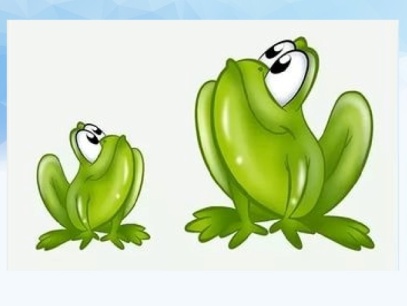 ТЕМА. Найбільше і найменше значення функції на проміжку
у
Розглянемо графік деякої функції у=f(x), неперервної на відрізку [-2; 1].
Її найбільше значення на цьому відрізку при х= -2,
найменше значення при х=0 (точка минимуму).
у
-2
0
1
х
Функція у=g(x) на відрізку [-2; 1] має найбільше значення при х=-1 (точка максимуму)  і найменше значення при х=1.
у
-2
0
1
х
Функція у=f(x) неперервна на відрізку [-2; 1] і не має на ньому точок екстремуму.
Її найбільше значення на цьому відрізку при х=1,
найменше значення при х=-2 (на кінцях відрізка).
-2
0
1
х
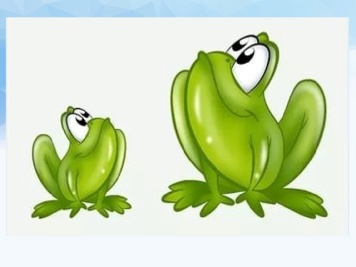 ТЕМА. Найбільше і найменше значення функції на проміжку
Для знаходження найбільшого і найменшого значень функції f(x) на заданому проміжку, треба:
перевірити, що проміжок належить області визначення функції;
2) знайти похідну функції;
3) знайти критичні точки функції;
4) вибрати ті критичні точки, що належать  заданому проміжку;
5) обчислити значення функції у вибраних критичних точках та на кінцях відрізку;
6) вибрати серед одержаних значень найбільше і найменше.
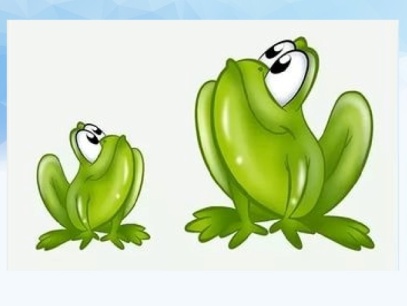 ТЕМА. Найбільше і найменше значення функції на проміжку
Приклад 1. Знайти найбільше і найменше значення функції f(x)=2х3-3х2-12х+1 на проміжку [0; 3].
D(f)=R;   [0; 3]R;
f’(x)= 6х2-6х-12;
f’(x)= 0;
6х2-6х-12=0;
х2-х-2=0;
х=-1, x=2 – критичні точки;
-1[0;3],   2[0;3], тоді знаходимо значення функції  f(x) в точці х=2 і на кінцях відрізка х=0 і х=3
f(2)=-19;
- найменше значення
f(0)=1;
- найбільше значення
f(3)=-8;
Відповідь: max f(x) =f(0)=1;    min f(x)=f(2)=-19.
[0; 3]
[0; 3]
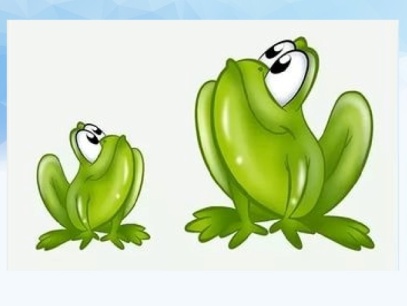 ТЕМА. Найбільше і найменше значення функції на проміжку
Приклад 2. Знайти найбільше і найменше значення функції f(x)=х4-2х2+5 , [-1; 3].
D(f)=R;   [-1; 3]R;
f’(x)= 4х3-4х;
f’(x)= 0;
4х3-4х=0;
4x(х2-1)=0;
x=0, х=-1, x=1 – критичні точки;
-1[-1;3],   0[-1;3], 1[-1;3] тоді знаходимо значення функції  f(x) в точках  х=0, х=-1, х=1, х=3
f(-1)=4;
- найменше значення
f(0)=5
f(1)=4;
- найменше значення
f(3)=68;
- найбільше значення
Відповідь: max f(x) =f(3)=68;    min f(x)=f(-1)=f(1)=4.
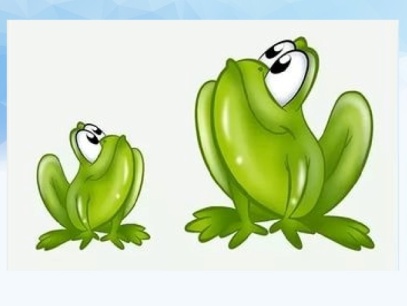 [-1; 3]
[-1; 3]
ТЕМА. Найбільше і найменше значення функції на проміжку
Приклад 3. Знайти область значень функції у=х3-9х2-7, якщо х[0; 10].
D(у)=R;   [0; 10]R;
у’(х)= 3х2-18х;
у’(x)= 0;
3х2-18х=0;
3х(х-6)=0;
х=0, x=6 – критичні точки;
0[0;10],   6[0;10]
Знайдемо значення функції на кінцях проміжку [0; 10] і в критичній точці х=6
у(0)=-7;
у(6)=-115;
- найменше значення
у(10)=93;
- найбільше значення
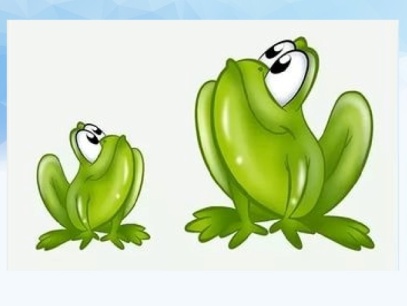 Відповідь: область значень функції [-115; 93].
ТЕМА. Найбільше і найменше значення функції на проміжку
Практичний зміст найбільшого або найменшого значення деякої величини
Приклад 4. Парканом, довжина якого 80м, треба огородити з трьох сторін ділянку прямокутної форми якомога більшої площі. Знайти розміри такої ділянки. (див. мал.)
Розв’язання. Позначимо через х (у м) довжину однієї з двох сторін паркана, тоді 
Р=2х+а=80, 
друга сторона буде а=80-2х, причому 0<x<40.
х
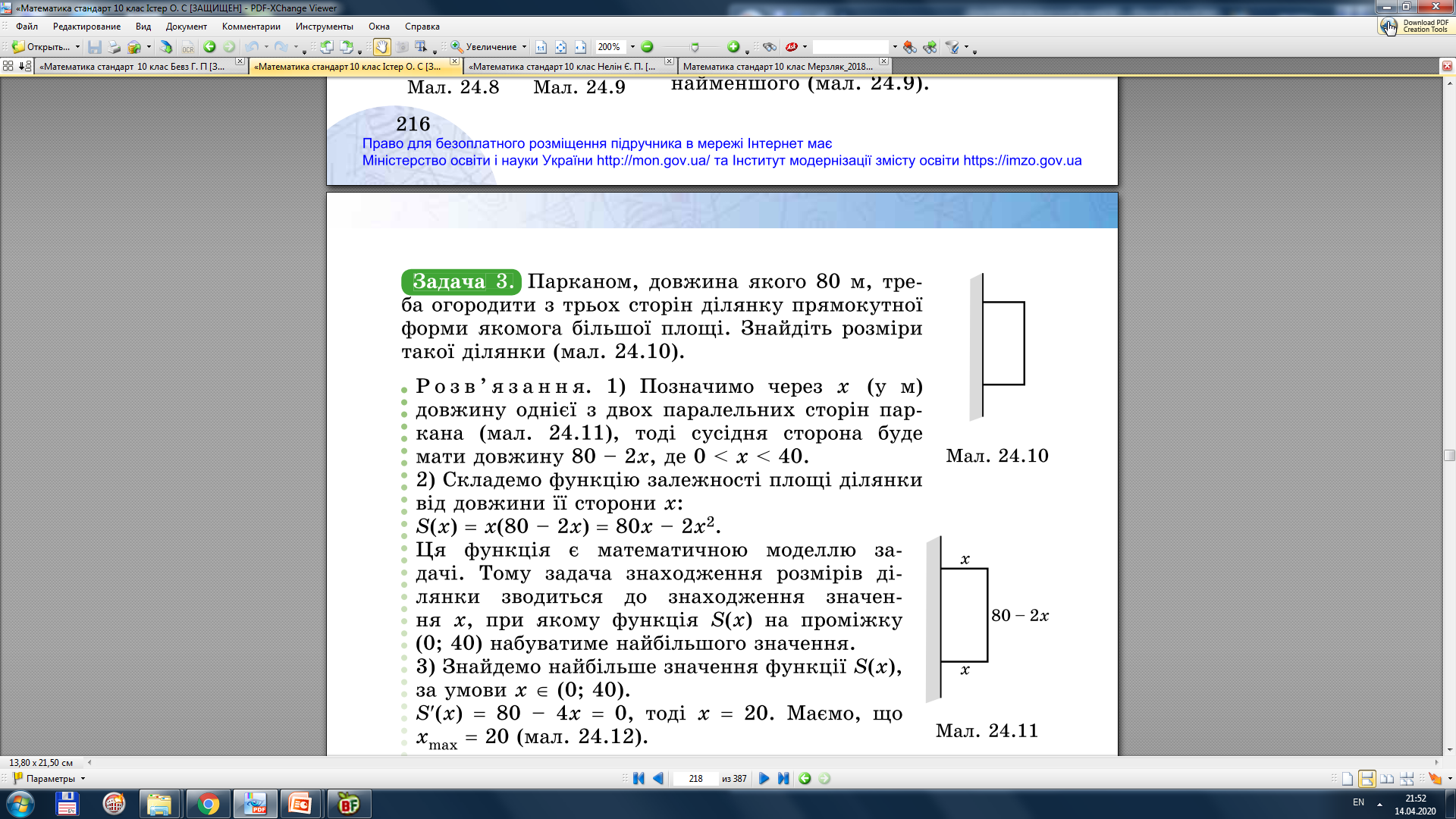 Складемо функцію залежності площі ділянки від довжини її сторони S(x)=x(80-2x)=80x-2x2
80-2х
Знайдемо найбільше значення функції S(x) за умови 
 х(0; 40).
max
х
S’(x)=80-4x=0, x=20
+
–
х
Оскільки функція S(x) має єдину точку максимуму xmax=20, то у ній S(x) досягає найбільшого значення.
0
40
2
Отже, розміри ділянки 20м і 80-2·20=40м.
Відповідь: 20м ; 40м.
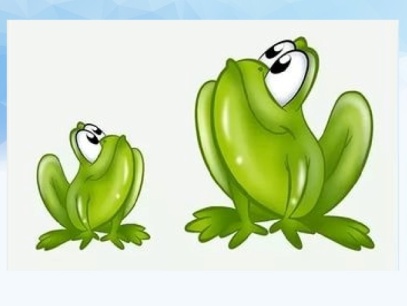 ТЕМА. Найбільше і найменше значення функції на проміжку
Практичний зміст найбільшого або найменшого значення деякої величини
Приклад 5. Є дріт завдовжки 100м. Потрібно огородити ним прямокутну ділянку найбільшої площі. Знайти розміри ділянки
Розв’язання. Позначимо через х (у м) довжину однієї з двох сторін прямокутника, тоді  Р=2(х+а)=100,  х+а=50; 
друга сторона буде 50-х (м), 0<x<50.
х
Площа прямокутника S(x)=x·а=х(50-x)=50x-x2
50-х
50-х
Знайдемо найбільше значення функції S(x) за умови 
 х(0; 50).
max
х
S’(x)=50-2x;  
S’(x)=0, 
50-2x=0; x=25 – критична точка
+
–
х
0
50
xmax=25 – точка максимуму, тоді  на заданому інтервалі функція S(x) набуває найбільшого значення в точці х=25.
25
Отже, розміри ділянки 25м і 50-25=25м, тобто коли ділянка має форму квадрата зі стороною 25м
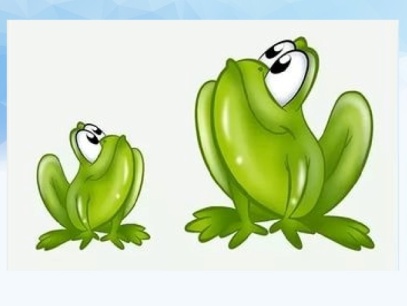 Відповідь: 25м.
ТЕМА. Найбільше і найменше значення функції на проміжку
Практичний зміст найбільшого або найменшого значення деякої величини
Приклад 6. Розкладіть число 100 на два доданки, добуток яких найбільший.
Розв’язання. Нехай І доданок буде х , тоді ІІ доданок буде 100-х, 0<x<100.
Складаємо функцію  у=x·(100-х)=100x-x2
Знайдемо найбільше значення функції у за умови  х(0; 100).
max
у’=100-2x;  
у’=0, 
100-2x=0; x=50 – критична точка
xmax=50  – точка максимуму, тоді  на заданому інтервалі функція у набуває найбільшого значення в точці х=50.
+
–
х
0
100
Тоді  І доданок і ІІ доданок будуть рівні 50.
50
Відповідь: 100=50+50.
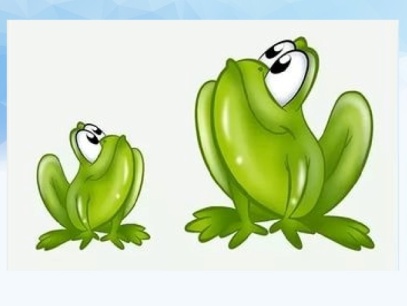 Список використаної літератури:
Математика. Підручник. 10 клас (рівень стандарту). Авт. Істер О. С.
Математика. Підручник. 10 клас (рівень стандарту). Авт. Нелін Є. П.
Математика. Підручник. 10 клас (рівень стандарту). Авт. Мерзляк А. Г.
Математика. Підручник. 10 клас (рівень стандарту). Авт. Бевз Г. П.
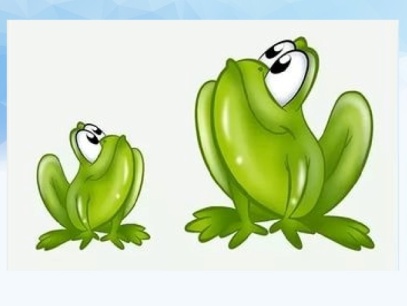